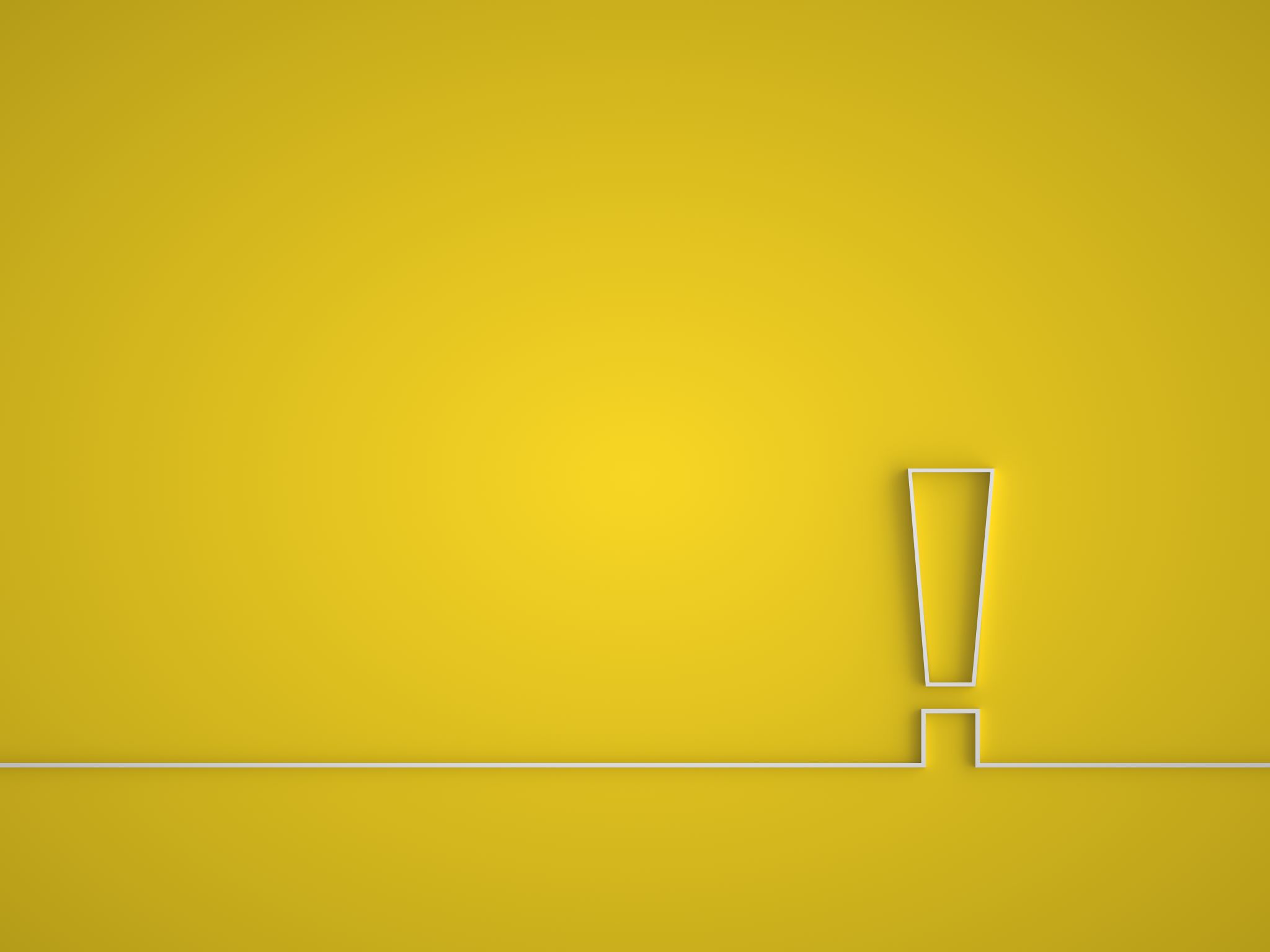 Światowy Dzień Świadomości o Autyzmie
2 kwietnia
Światowy Dzień Wiedzy na Temat Autyzmu, przypada na 2 kwietnia
Tego dnia Fundacja SYNAPSIS, wraz z innymi organizacjami działającymi na rzecz osób z autyzmem w Polsce i na świecie, celebruje to święto, włączając się w globalną akcję „Zaświeć się na niebiesko“. W tym dniu symbolem solidarności z osobami z autyzmem będzie kolor niebieski.
https://dziecisawazne.pl/swiatowy-dzien-wiedzy-na-temat-autyzmu/
Czym jest Autyzm ?
Autyzm jest zaburzeniem rozwojowym, które obejmuje wiele sfer funkcjonowania danego człowieka. Pojawia się on tuż po urodzeniu lub do 36 miesiąca życia (okres wczesnego dzieciństwa). Polega na odizolowaniu się człowieka od świata zewnętrznego, a także ograniczeniu wymiany informacji pomiędzy osobą cierpiącą na tego typu zaburzenie, a środowiskiem zewnętrznym.
https://www.gov.pl/web/wsse-bydgoszcz/swiatowy-dzien-swiadomosci-o-autyzmie
5 ciekawostek o Autyzmie
Autyzm to zespół cech, które utrudniają budowanie satysfakcjonujących relacji z innymi i sprawiają, że ludziom trudniej jest odnaleźć się w różnych sytuacjach społecznych.
https://sp4.nowytarg.pl/2-kwietnia-swiatowy-dzien-swiadomosci-autyzmu
2. Autyzm powoduje trudności zarówno w kontaktach społecznych, jak i w uczeniu się oraz postrzeganiu otoczenia.
3. ONZ uznaje autyzm za jeden z najpoważniejszych problemów zdrowotnych świata obok raka, cukrzycy i AIDS.
4. W Polsce zaburzenia ze spektrum autyzmu diagnozowane są u jednego dziecka na około 150 – jako że autyzm należy do tzw. chorób cywilizacyjnych, ta liczba stale rośnie.
5. Mimo, iż wraz ze wzrostem ilości diagnozowanych osób, wzrasta również wiedza na temat objawów i metod terapii zaburzeń ze spektrum autyzmu, świadomość społeczna na jego temat jest wciąż niewystarczająca.
https://www.caritas.gda.pl/swiatowy-dzien-swiadomosci-autyzmu/
6 mitów na temat Autyzmu
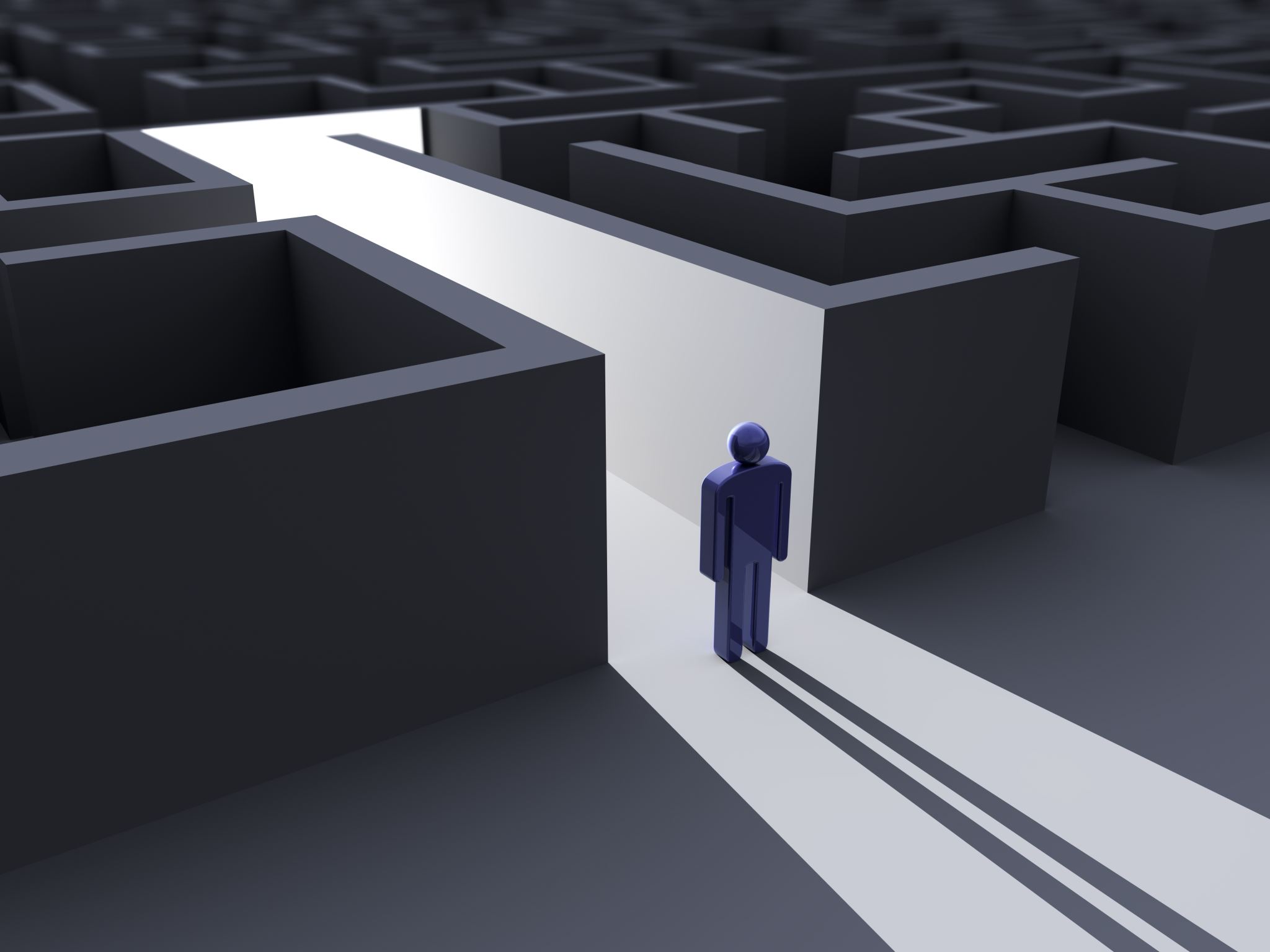 1. MIT GENIUSZA 
Osoby z autyzmem są takimi samymi ludźmi jak wszyscy. I tak jak wśród wszystkich ludzi zdarzają się wśród nich osoby o wybitnych uzdolnieniach. Nie jest to cecha powszechna, ani charakteryzująca osoby w spektrum autyzmu. Jednak wszystkie talenty osób z autyzmem są równie wspaniałe i warto je pielęgnować.
https://jim.org/polskananiebiesko/index.php
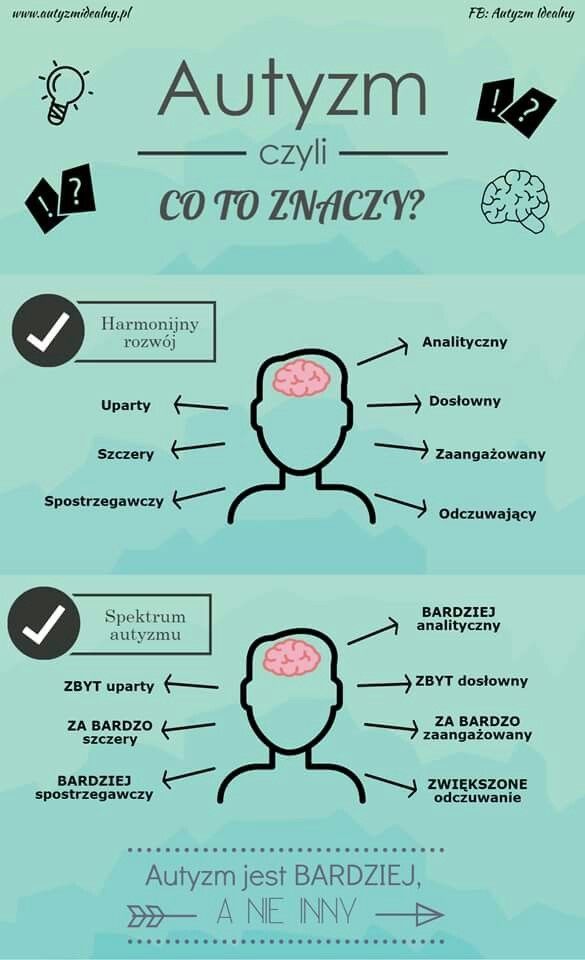 2. MIT NIEPEŁNOSPRAWNOŚCI INTELEKTUALNEJ
Spektrum autyzmu nie oznacza, że osoba autystyczna jest niepełnosprawna intelektualnie. Te cechy mogą, ale nie muszą współistnieć ze sobą.
https://jim.org/polskananiebiesko/index.php
https://sp4.nowytarg.pl/2-kwietnia-swiatowy-dzien-swiadomosci-autyzmu
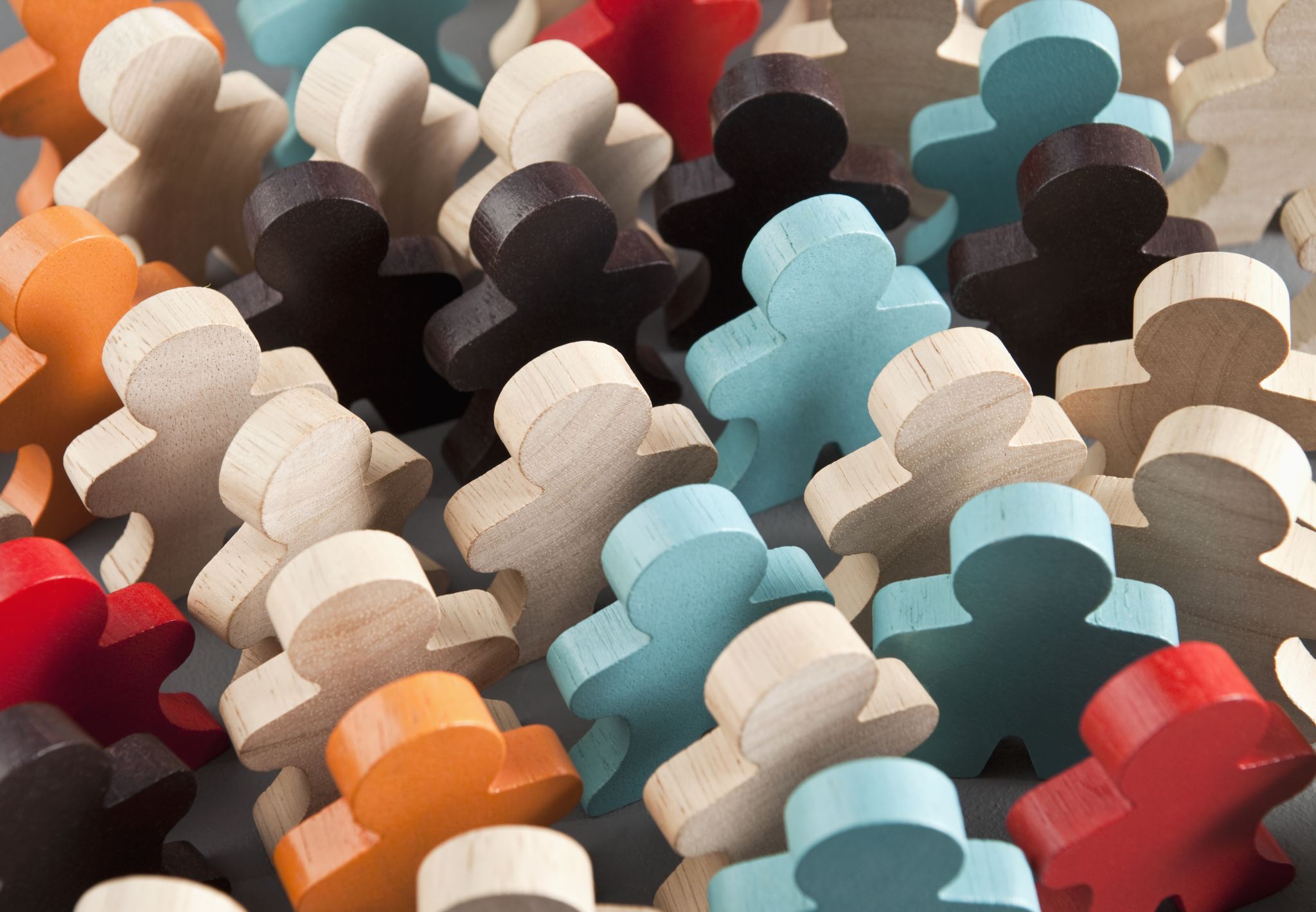 3. MIT DYSTANSU EMOCJONALNEGO 
Osoby autystyczne mogą potrzebować wsparcia w relacjach z innymi ludźmi. Jednak większość z nich chce je nawiązywać. Potrafią otwierać się na innych, wchodzić w relacje i zawierać przyjaźnie. Tak samo jak każdy chcę mieć znajomych, pracować, mieć kontakt z innymi ludźmi na co dzień.
https://jim.org/polskananiebiesko/index.php
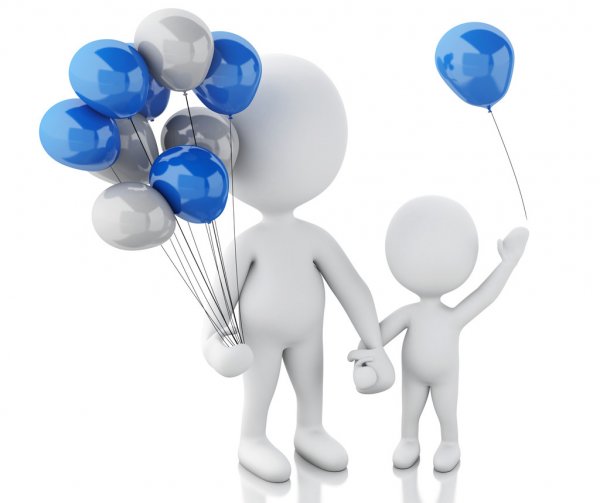 4. MIT AUTYZMU TYLKO U DZIECI 
Autyzm towarzyszy osobie przez całe życie. Jest z nią od narodzin do dorosłości i późnej starości. To stan, który nie mija. Osób dorosłych w spektrum autyzmu jest więcej niż dzieci. Osoby autystyczne potrzebują wsparcia przez całe życie. Ograniczanie wsparcia tylko do dzieci jest dla wielu osób i ich rodzin krzywdzące i obniża jakość ich życia.
https://jim.org/polskananiebiesko/index.php
5. MITY WYLECZENIA AUTYZMU
Autyzm to odmienny od typowego sposób rozwoju człowieka, objawiający się różnicami w sposobie komunikacji, nawiązywaniu relacji, wyrażania emocji, uczenia się oraz różnorodnym schematem zachowań. Każda osoba z autyzmem jest indywidualnością, a wymienione wcześniej cechy mogą występować w różnym natężeniu. Autyzm towarzyszy osobie przez całe życie. Oferowane rodzicom małych dzieci terapie, które obiecują „wyleczenie” są nadużyciem.
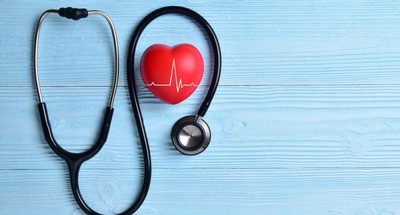 https://jim.org/polskananiebiesko/index.php
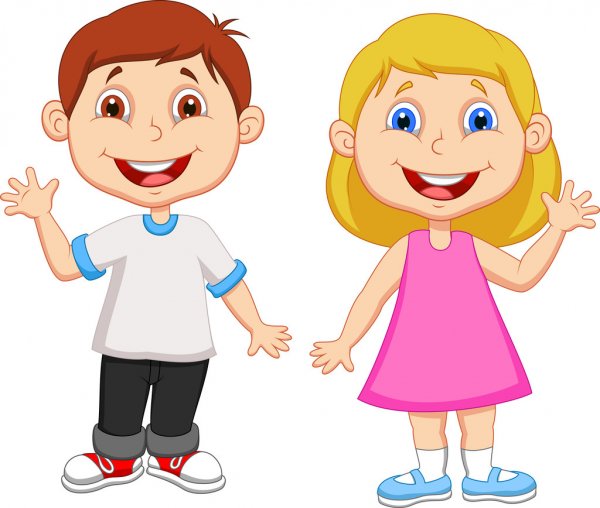 6. MIT AUTYZMU TYLKO U CHŁOPCÓW 
Autyzm występuje zarówno u chłopców, jak i u dziewczynek. Widoczna niegdyś w statystykach różnica w częstotliwości występowania u oby płci w ostatnich latach zmniejsza się. Tłumaczy się to rozwojem metod diagnozy. Dziewczynki lepiej dostosowują się społecznie i trudniej je diagnozować. Dodatkowo są osoby autystyczne, które określają się jako niebinarne i nie identyfikują się z żadną płcią.
https://jim.org/polskananiebiesko/index.php
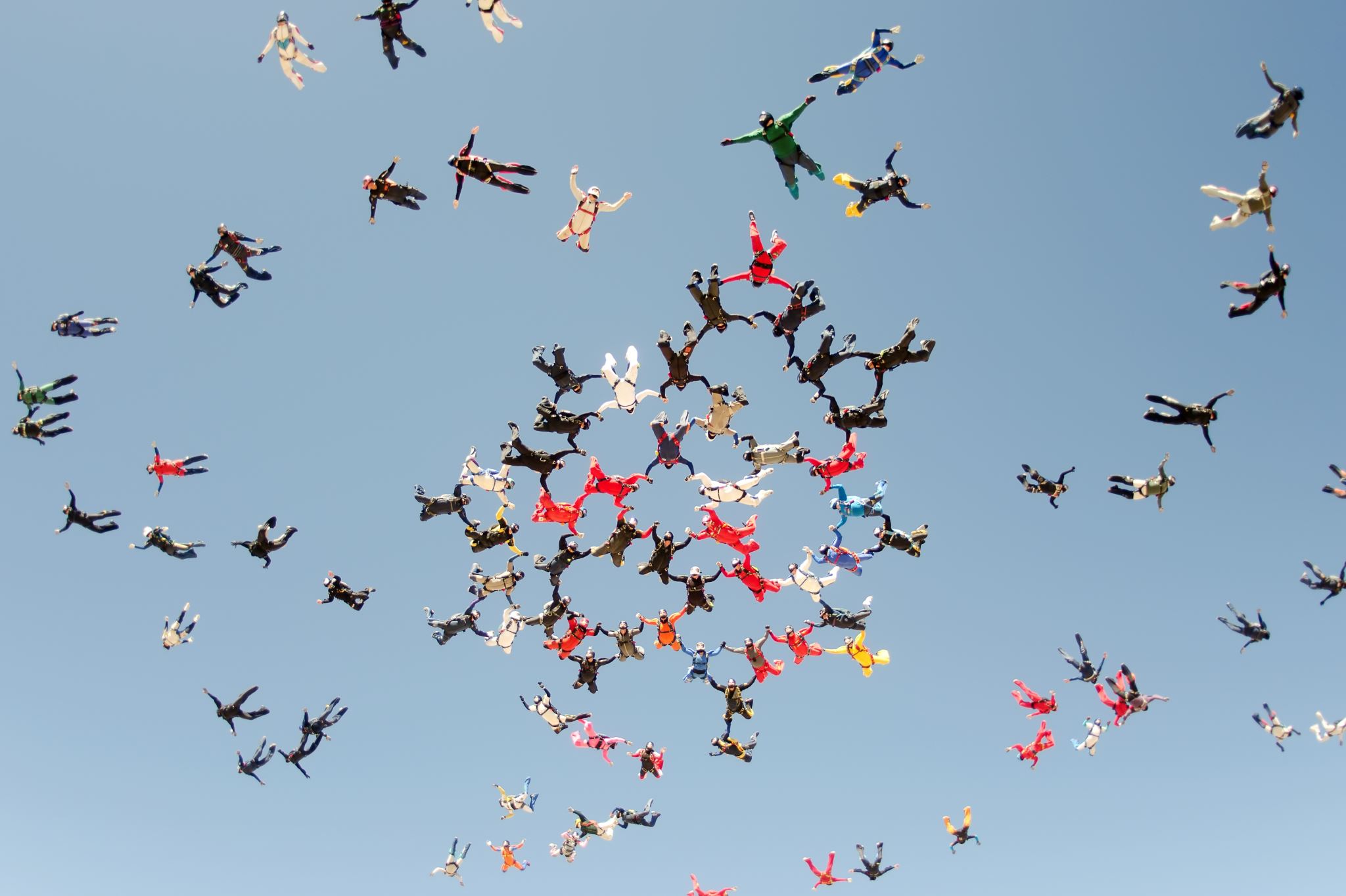 Nie wszyscy jesteśmy tacy sami. Nie musimy być. Różnorodność jest bogactwem. Szanujmy to. Pamiętajmy, że oni są wśród nas:
 BARDZIEJ spostrzegawczy,
 BARDZIEJ analityczni,
 ZBYT dosłowni,
 ZA BARDZO szczerzy,
 czasem ZBYT uparci.
 Nie są INNI. Są BARDZIEJ.
https://sp4.nowytarg.pl/2-kwietnia-swiatowy-dzien-swiadomosci-autyzmu
Dziękuję
Aleksandra Ostapowska